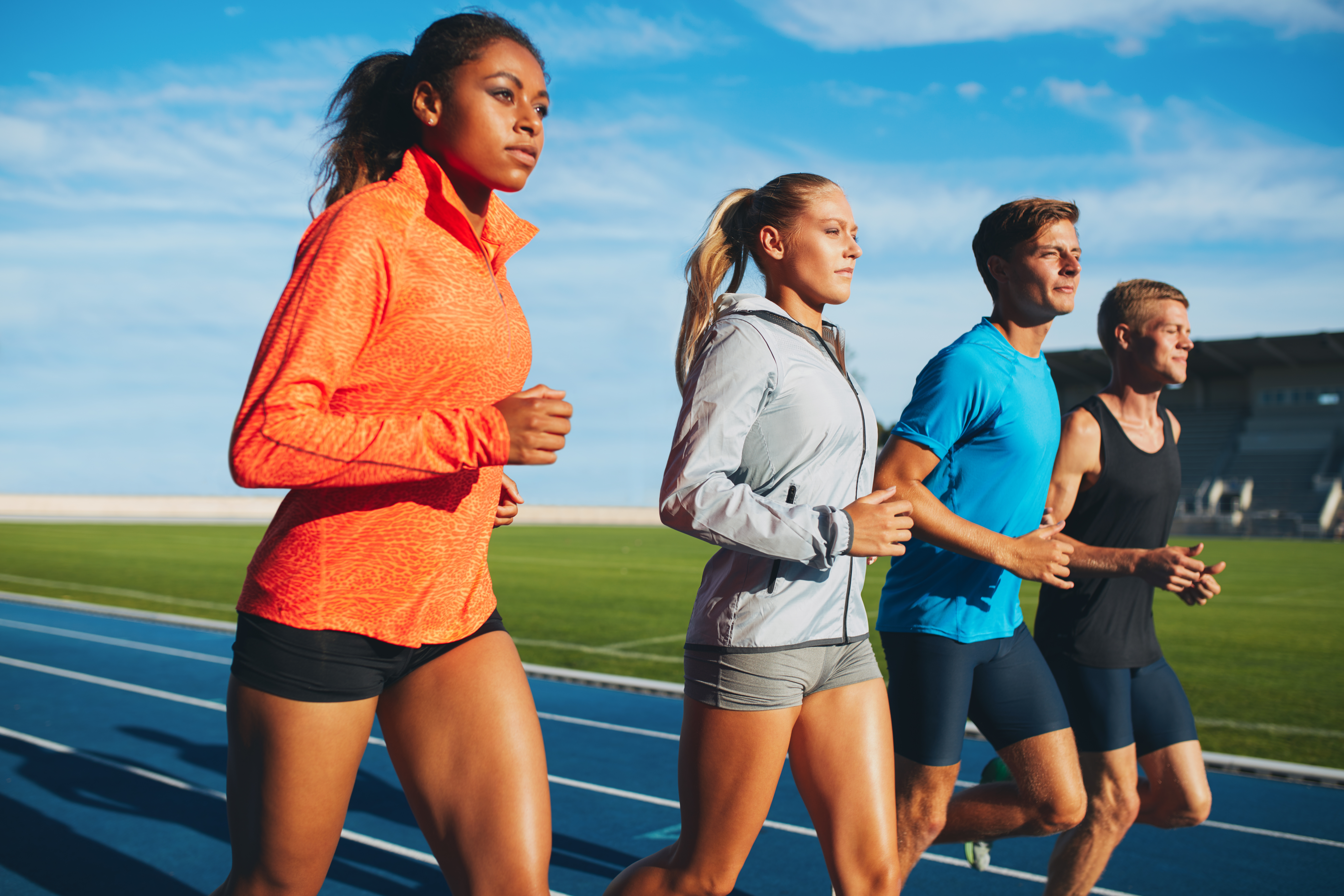 Monthly 5K
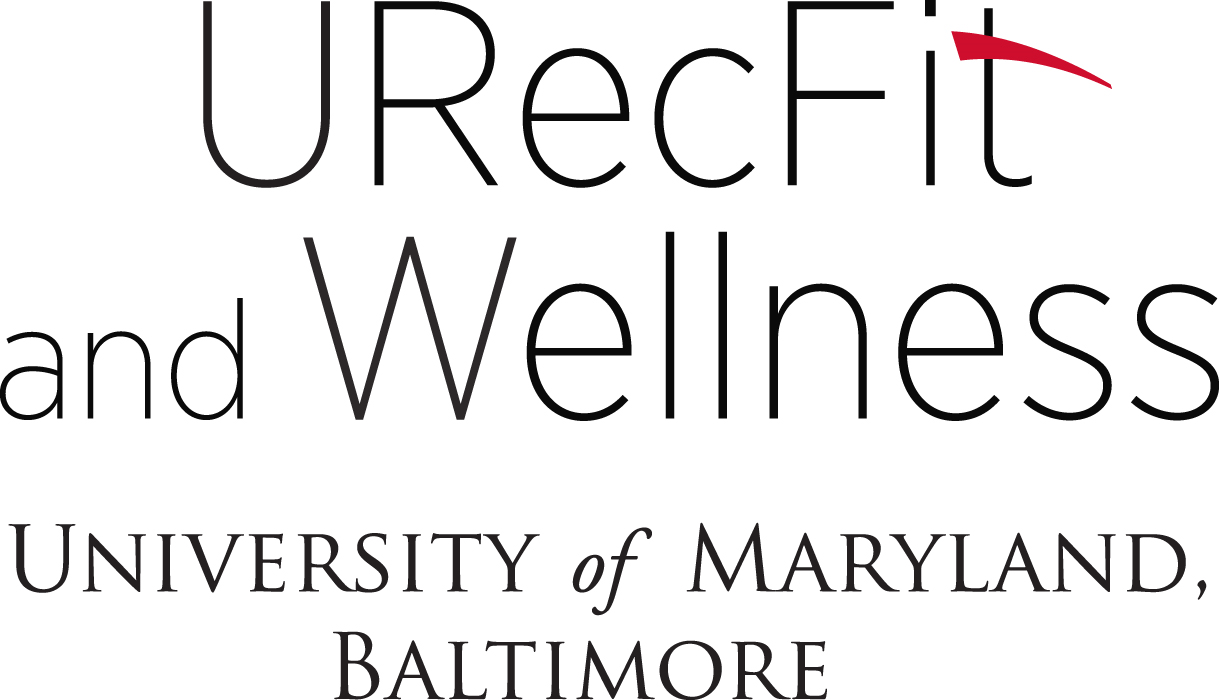 All runs begin at 12 p.m. in the lobby of the Campus Center at 621 W. Lombard St. *All 5K’s are a great place for Gym Buddies to attend and meet up!  See below for the Gym Buddies QR code!*
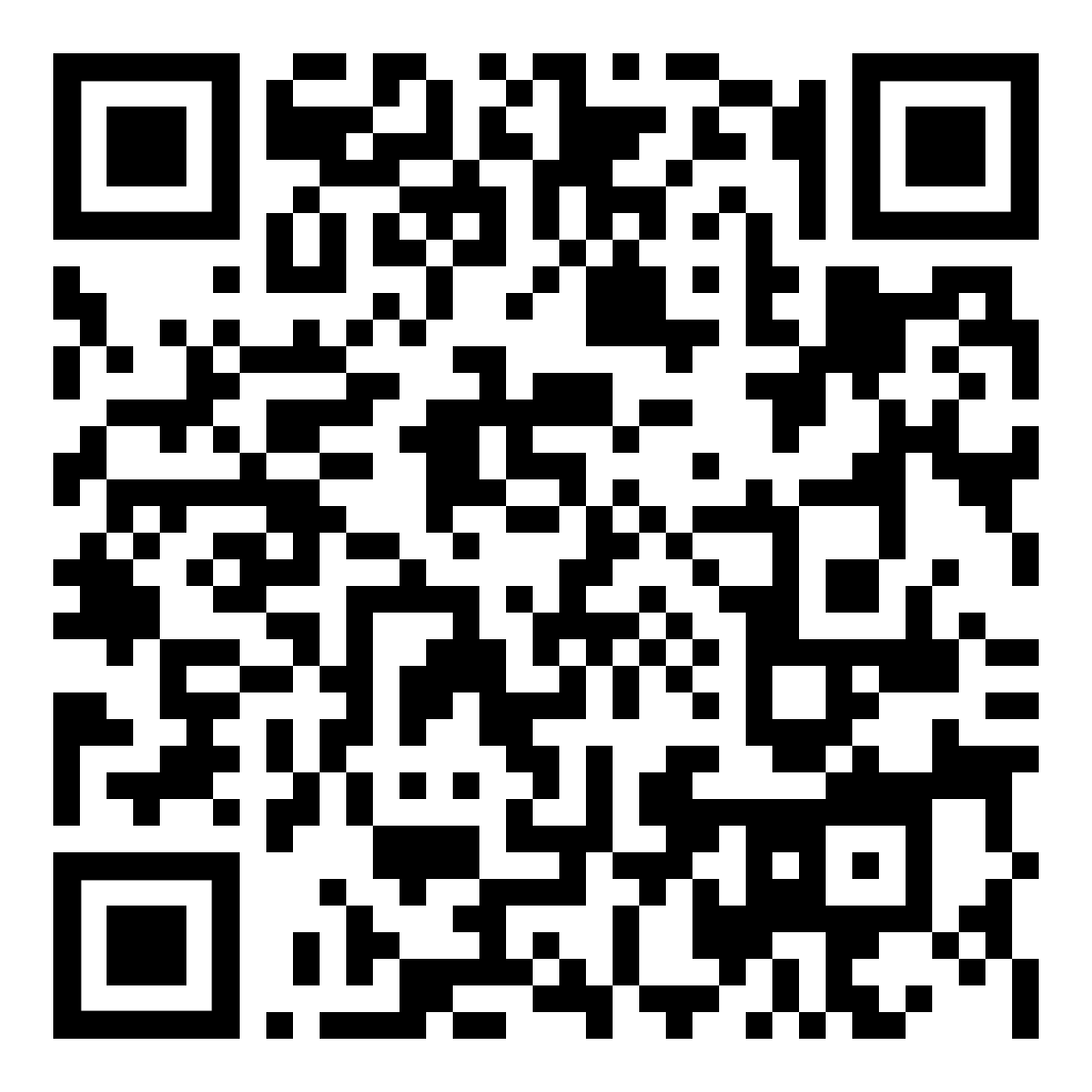 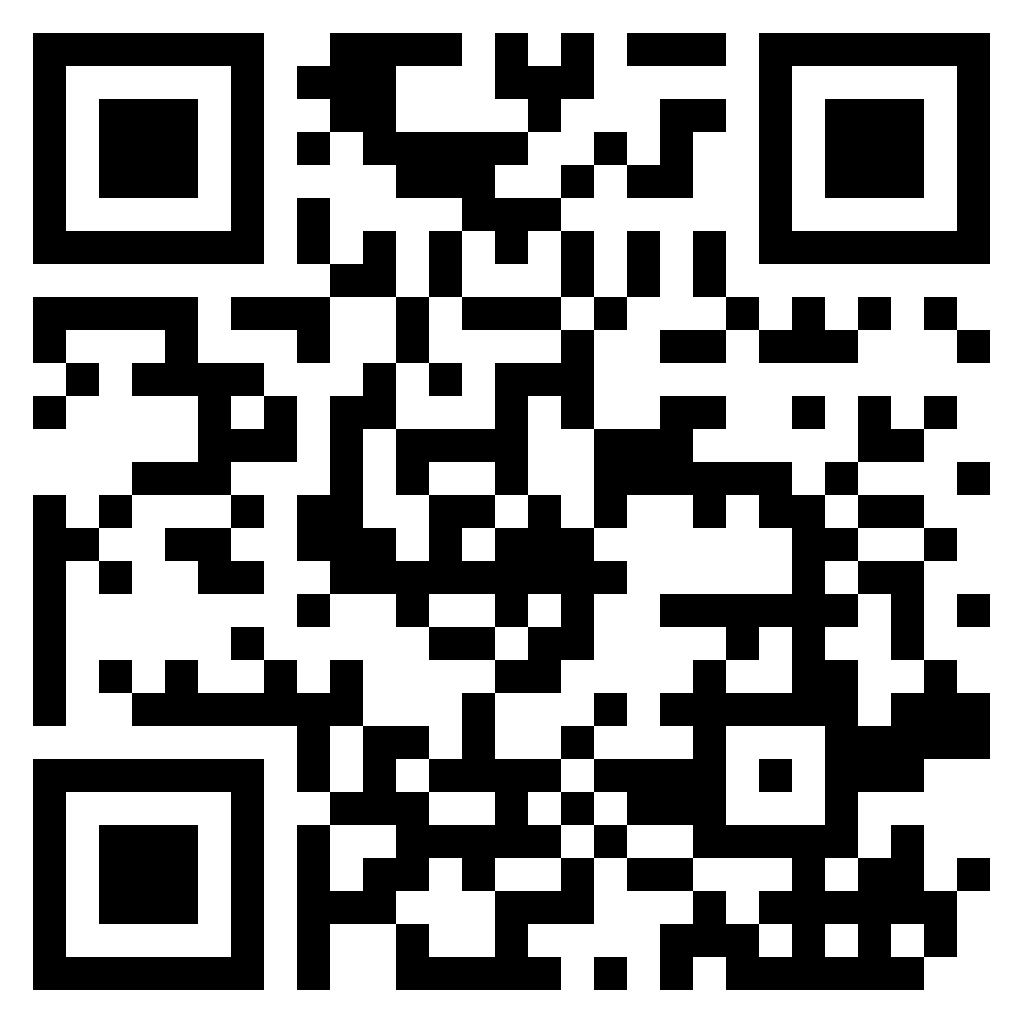 Win a prize if you attend all nine 5K’s. More information at https://www.umaryland.edu/urecfit/fitness/monthly-5k/
Monthly 5K Schedule
Gym Buddies